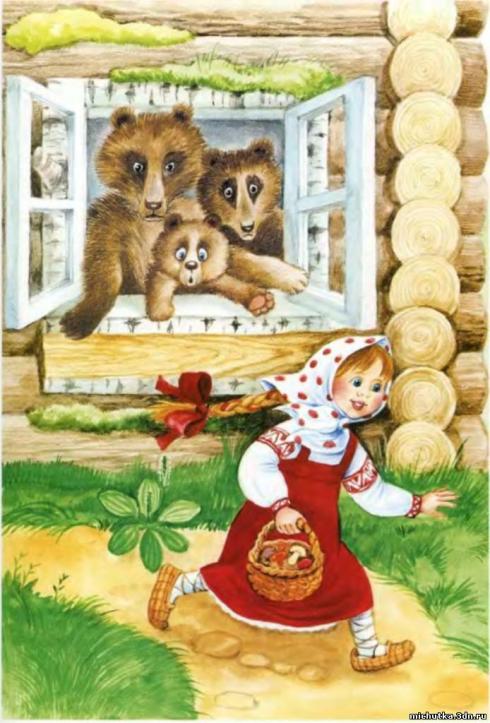 Три медведя
Автор презентации: 
Козлова Ф.Н.
воспитатель МАДОУ «Центр развития ребенка –детский сад «Сказка»
г. Белоярский, ХМАО-Югра, Тюменской области
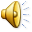 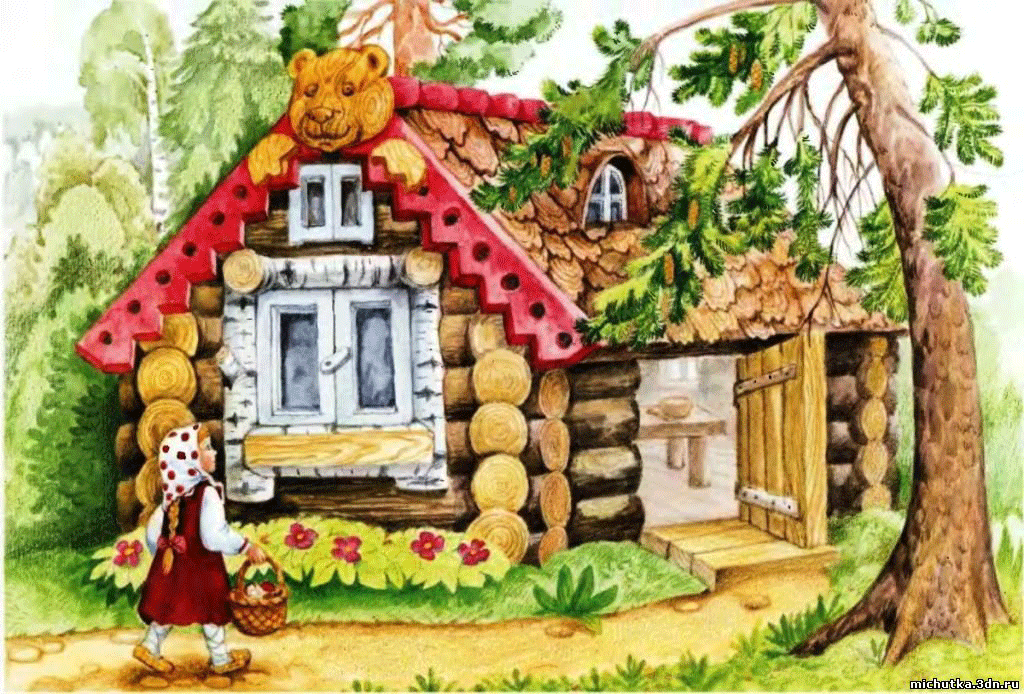 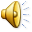 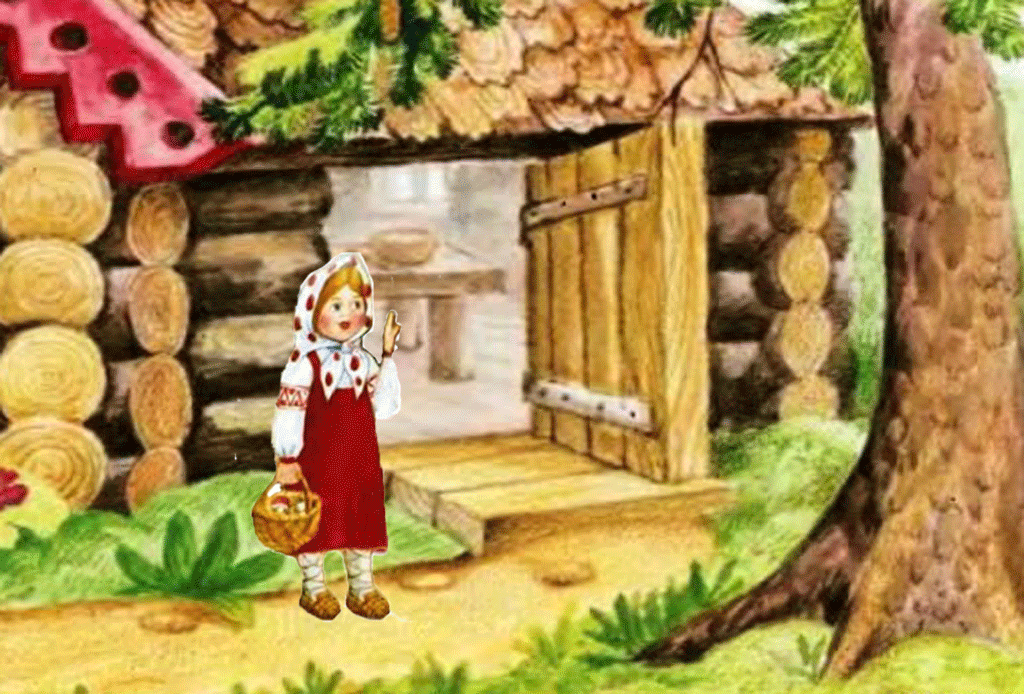 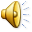 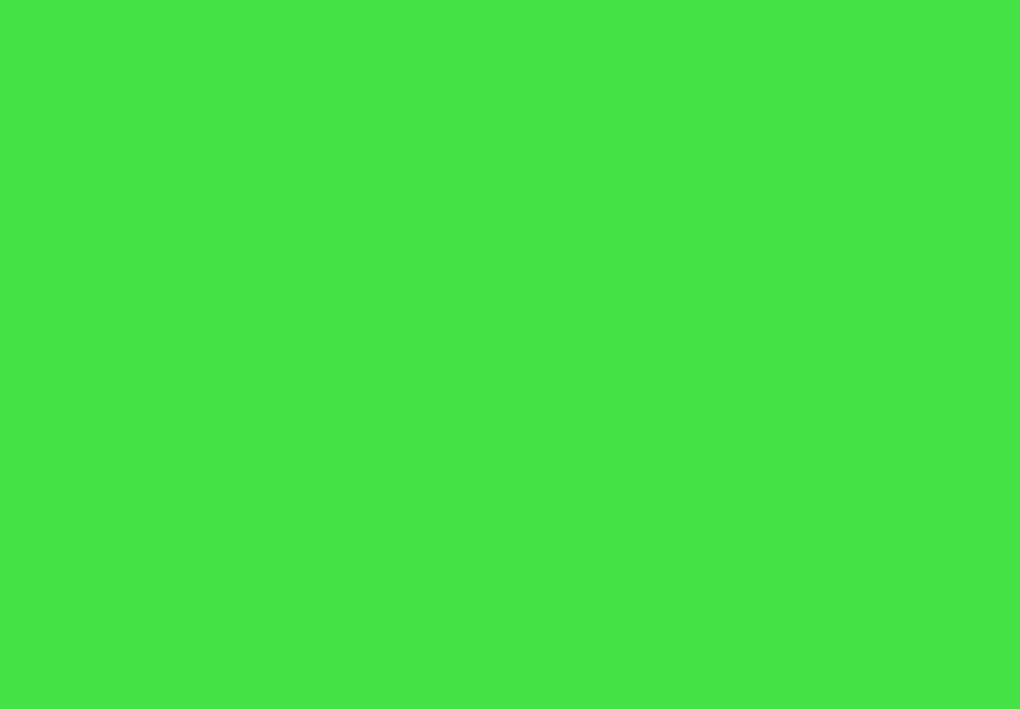 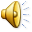